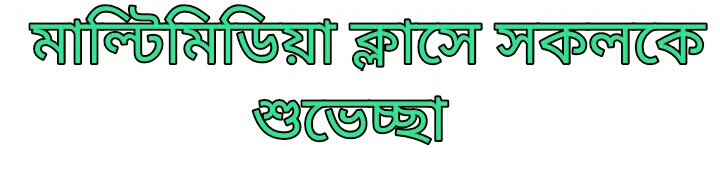 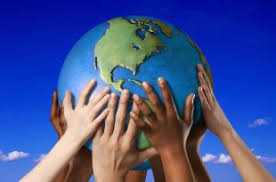 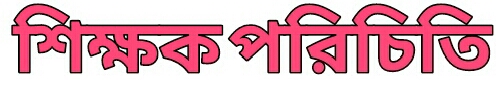 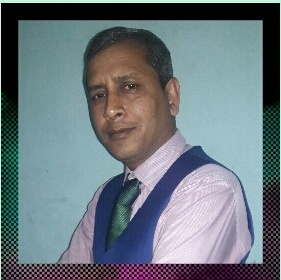 বিপুল কুমার সরকার
              সহঃশিক্ষক(গণিত)
আটমূল দ্বি-মূখী উচ্চ বিদ্যালয়
শিবগঞ্জ, বগুড়া
Mobail:01730169555
Email: bipulsarkar1977@gmail.com
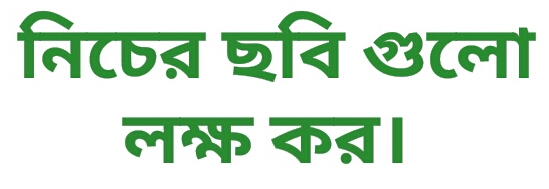 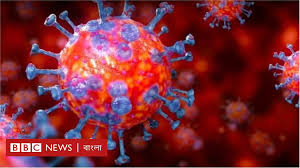 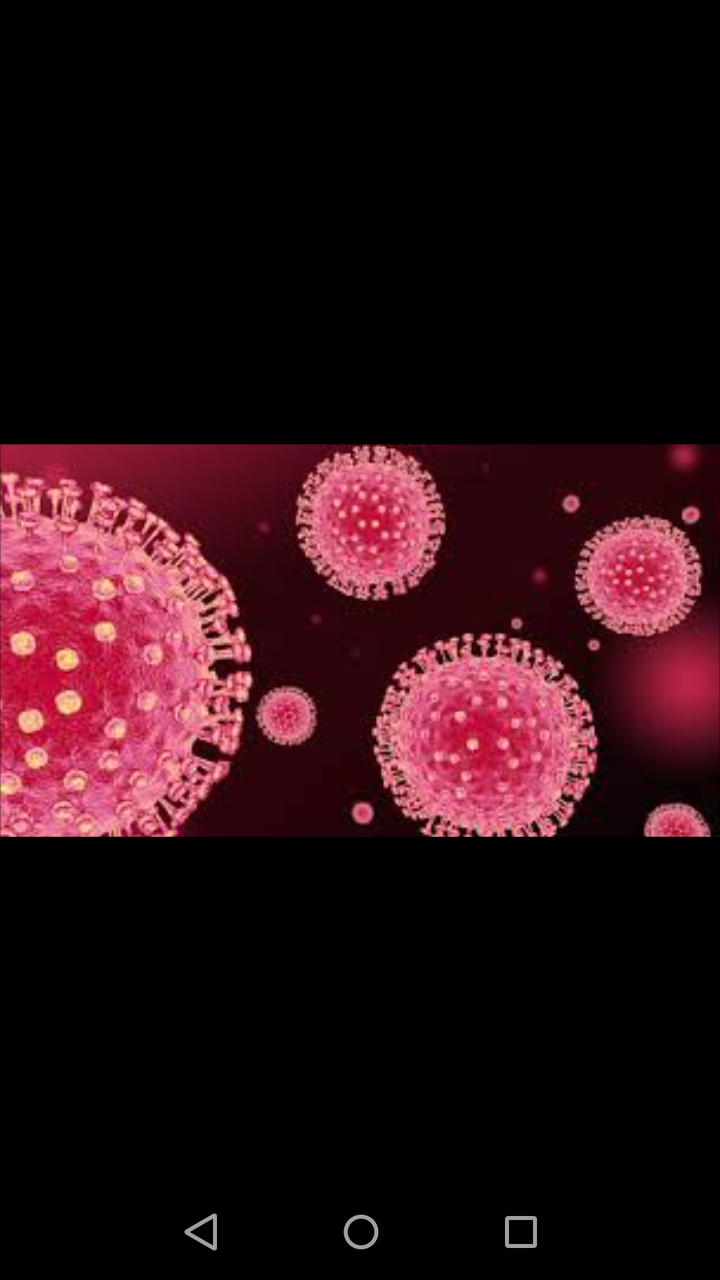 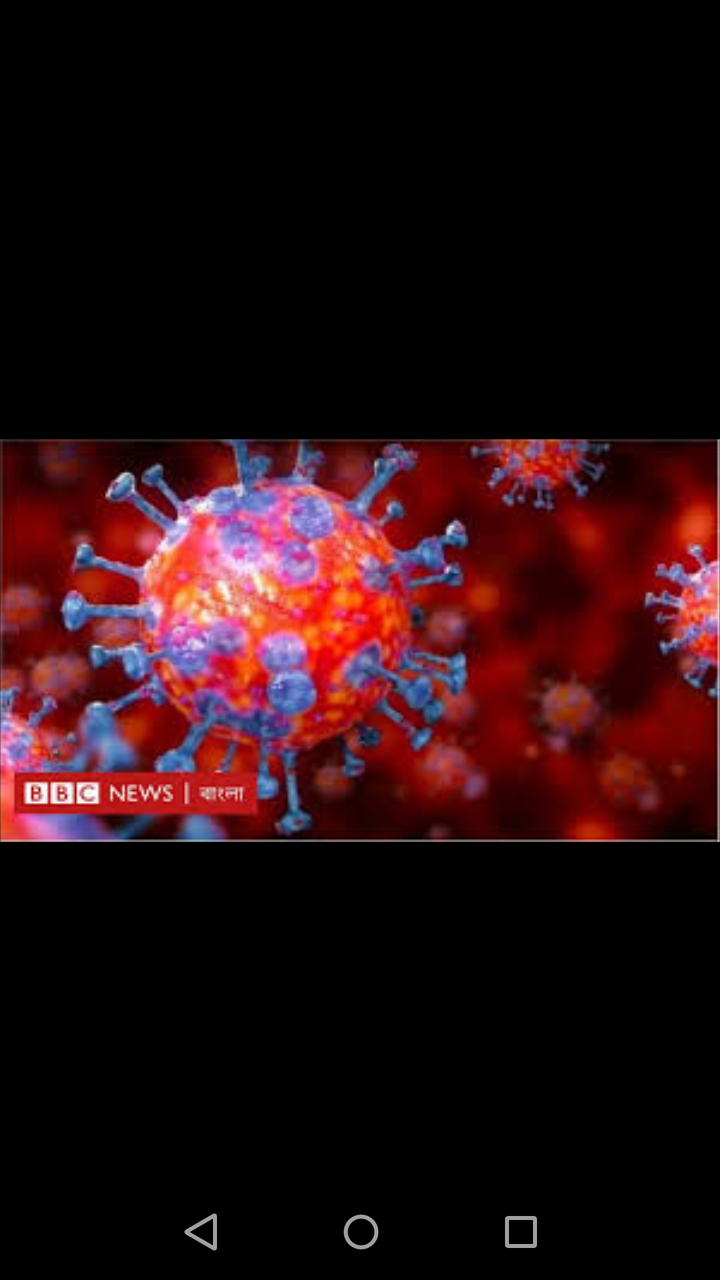 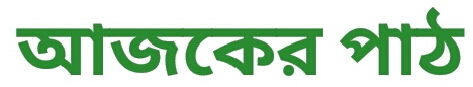 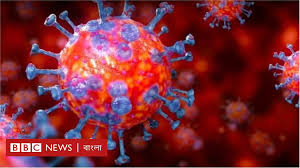 করোনা ভাইরাস
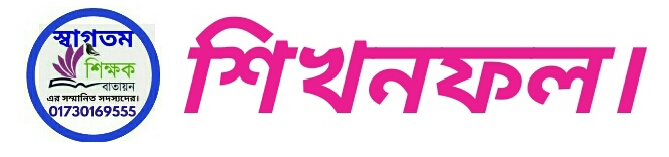 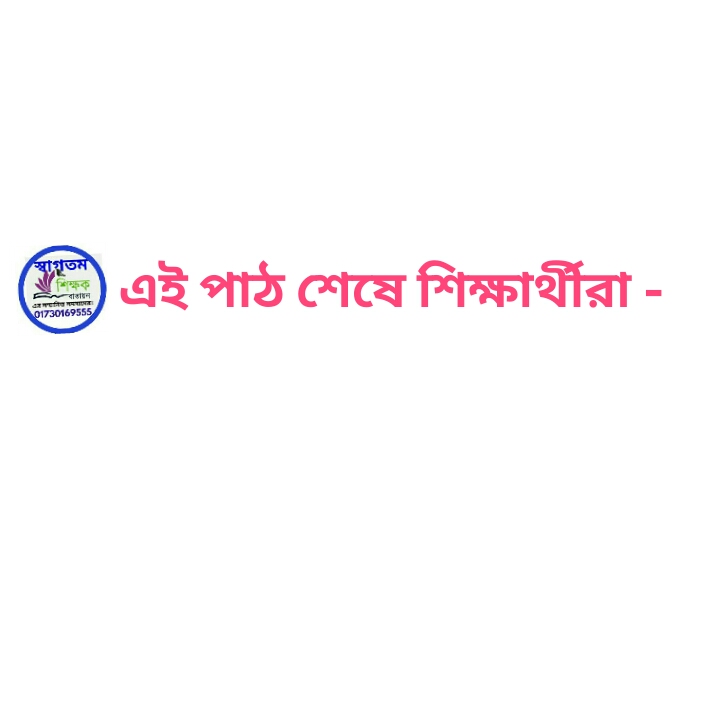 করোনা ভাইরাস কী তা বলতে পারবে।
করোনা ভাইরাস আক্রান্তে রুগীর লক্ষণ সমূহ ব্যাখ্যা করতে পারবে।
করোনা ভাইরাস থেকে রক্ষার উপায়সমূহ বিশ্লেষণ করতে পারবে। 
বিশ্বে  করোনা ভাইরাসের প্রভাব সমূহ ব্যাখ্যা করতে পারবে।
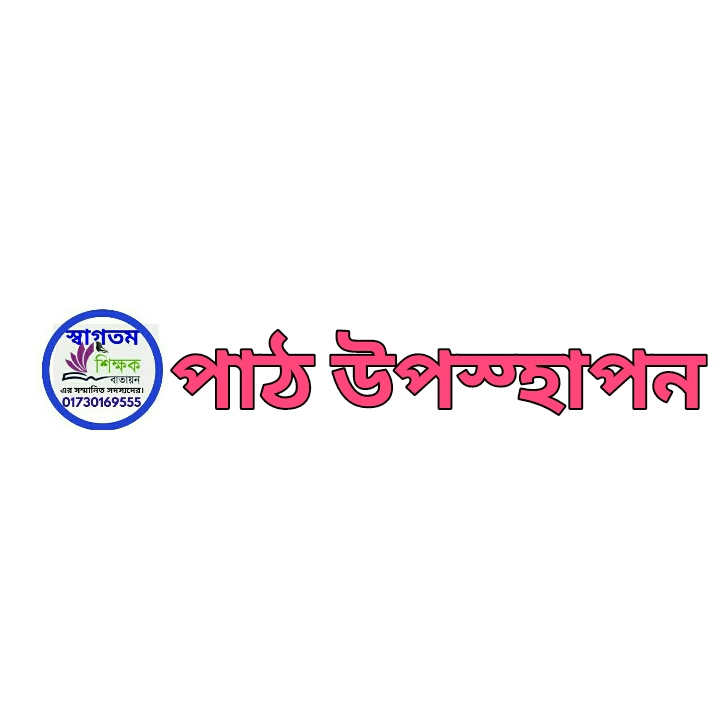 করোনা ভাইরাস কী তা বলতে পারবে।
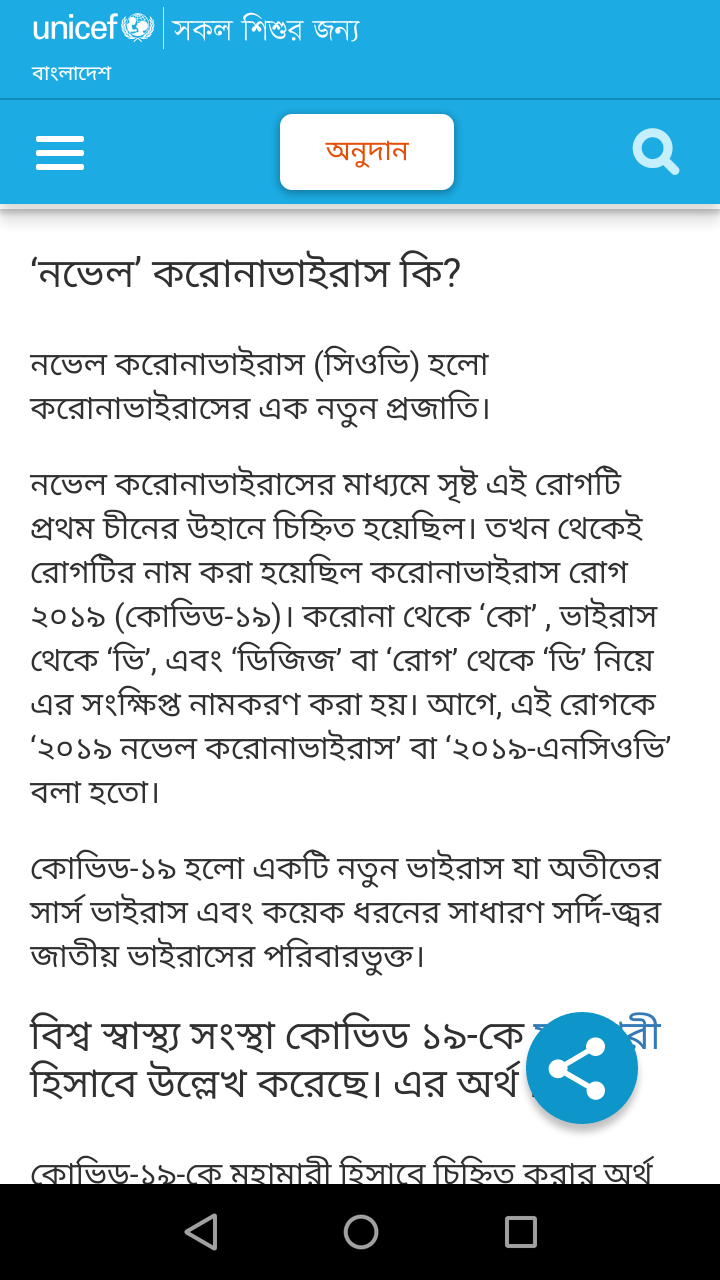 করোনা ভাইরাসের উৎপত্তি।
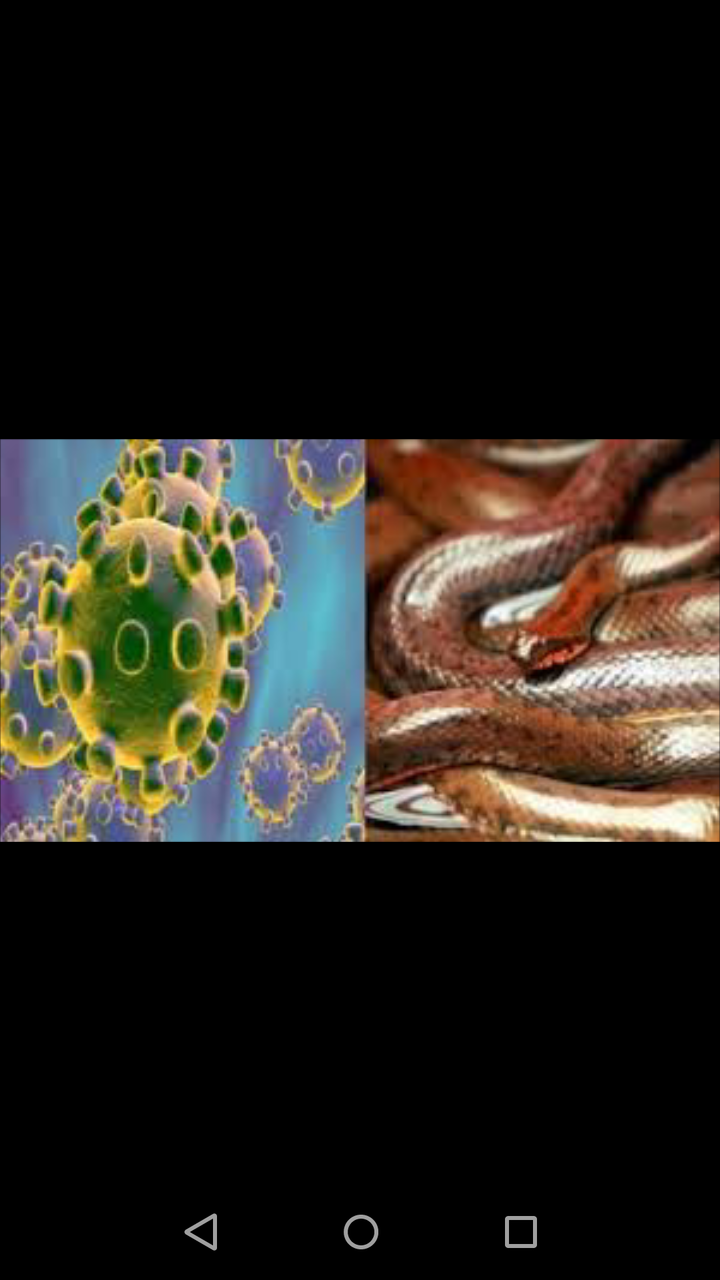 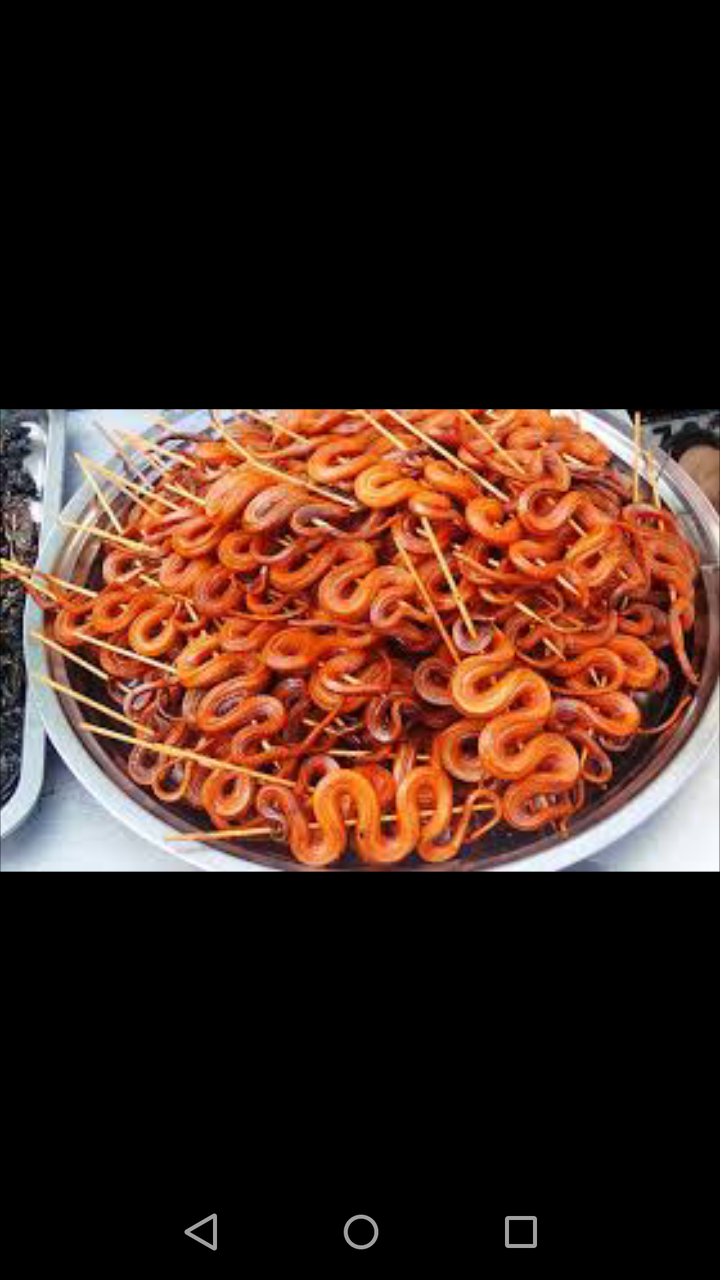 করোনা ভাইরাস আক্রান্তে রুগীর লক্ষণ সমূহ ব্যাখ্যা করতে পারবে।
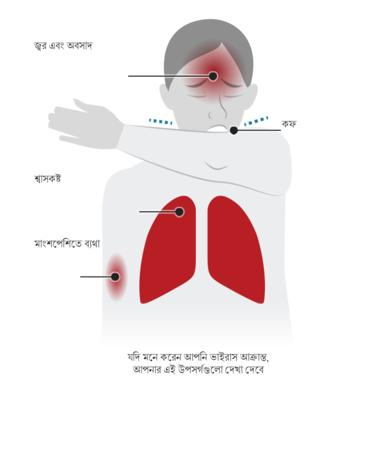 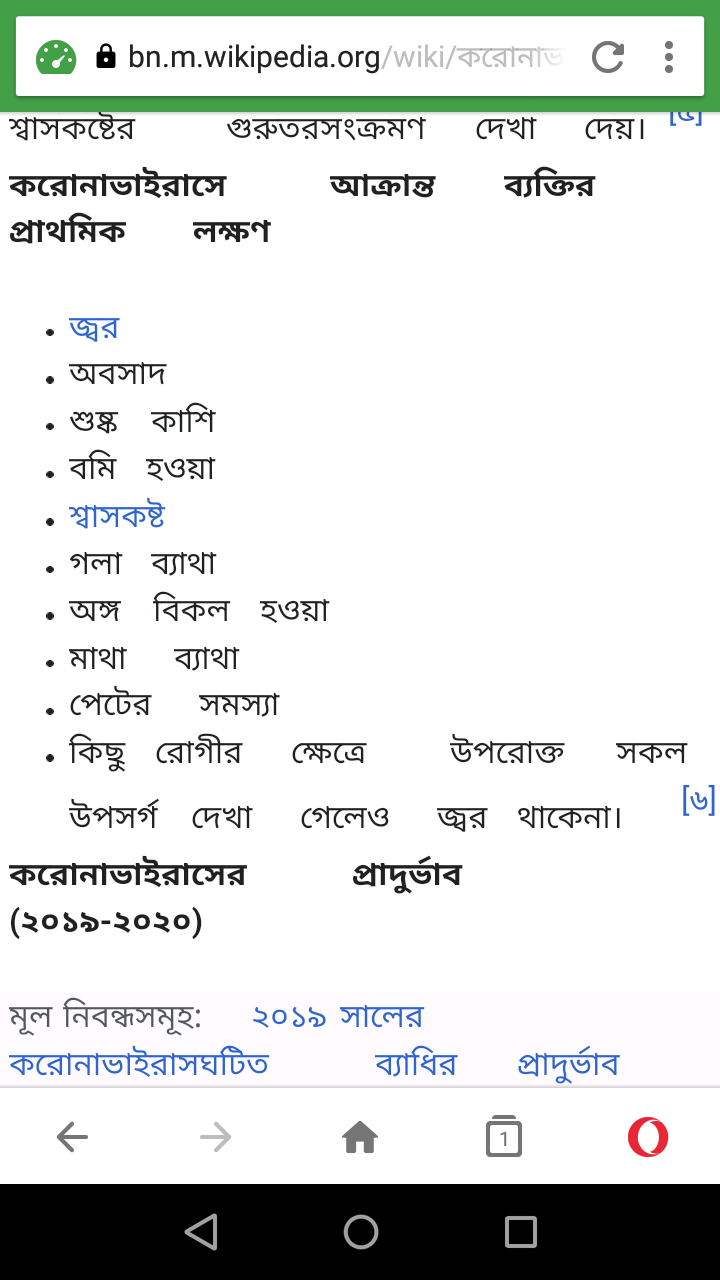 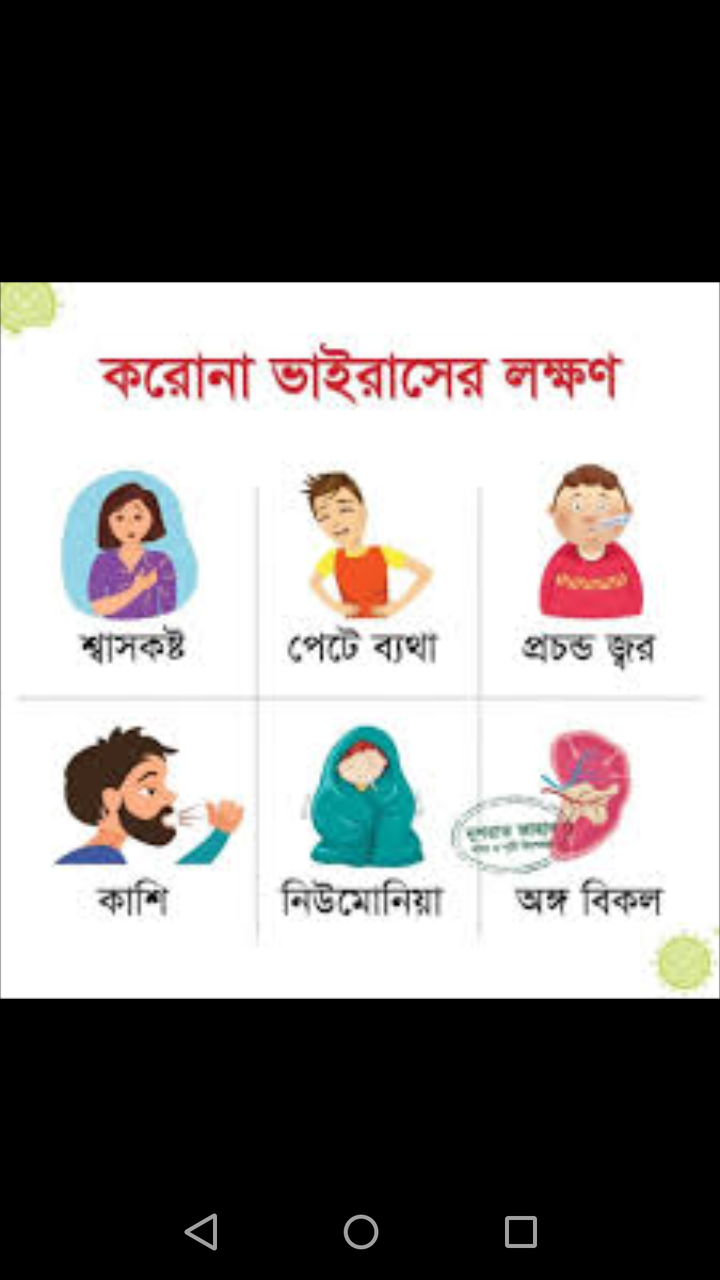 করোনা ভাইরাস থেকে রক্ষার উপায়সমূহ বিশ্লেষণ করতে পারবে।
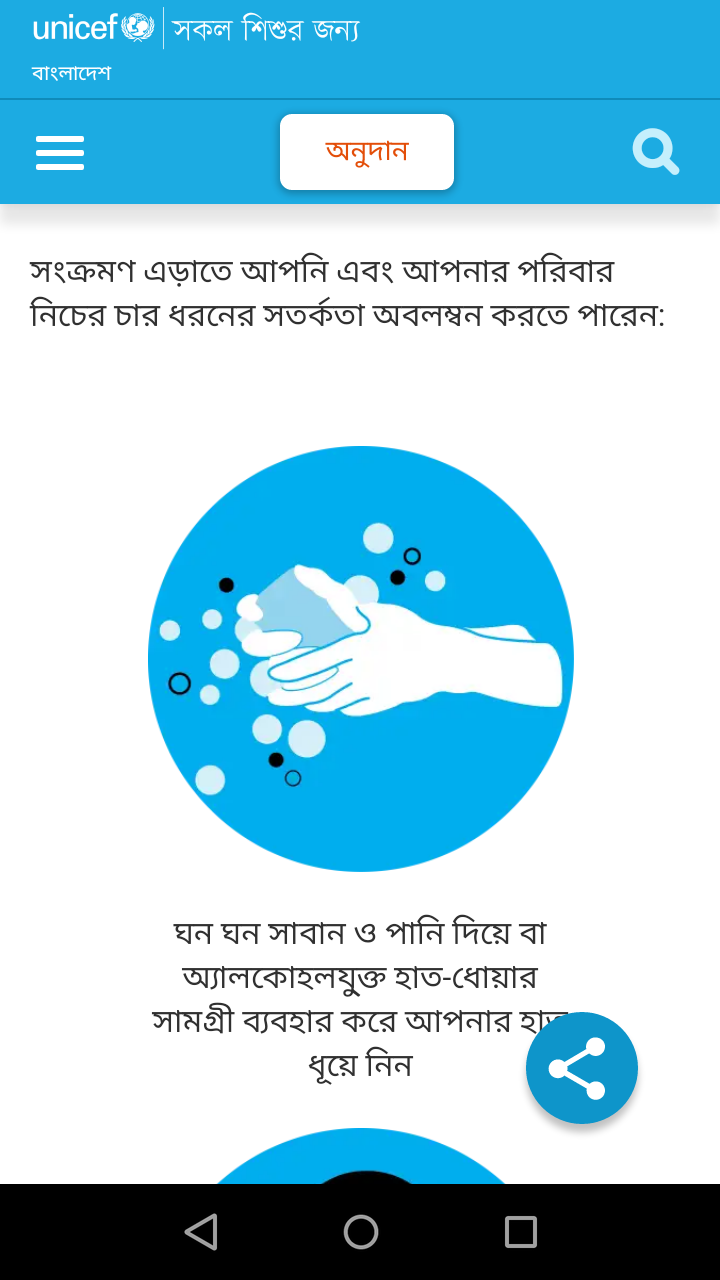 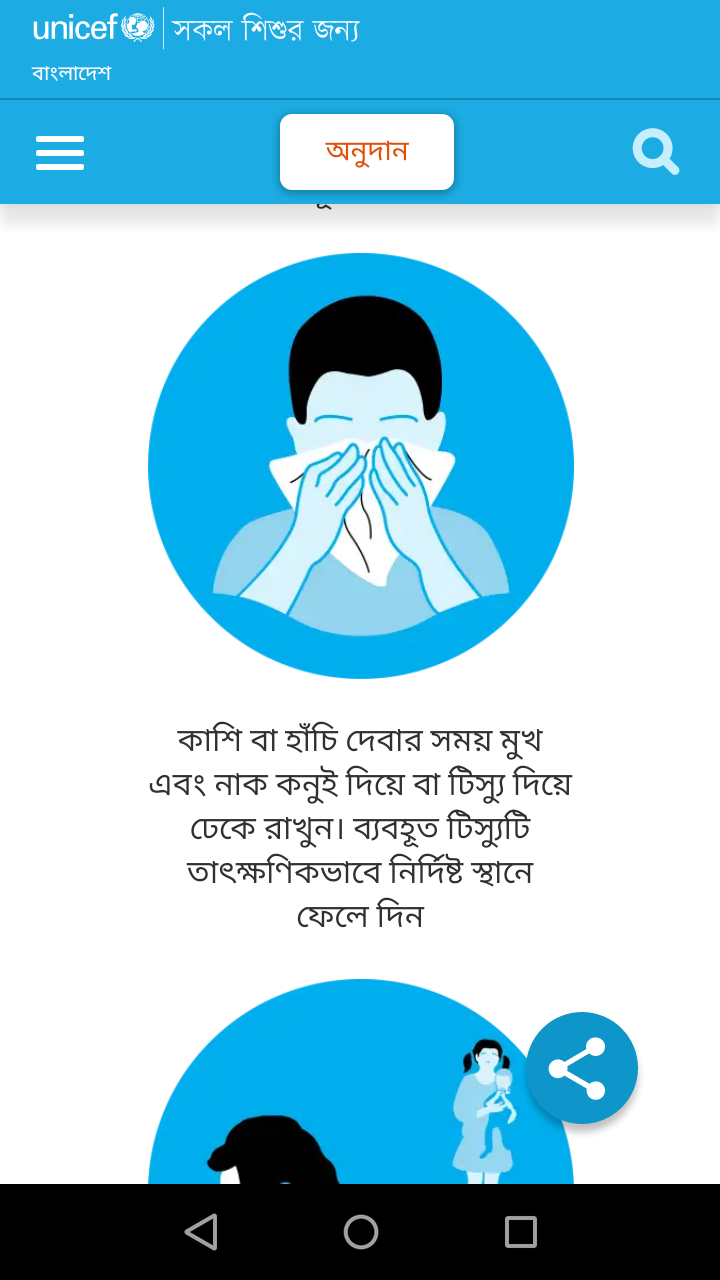 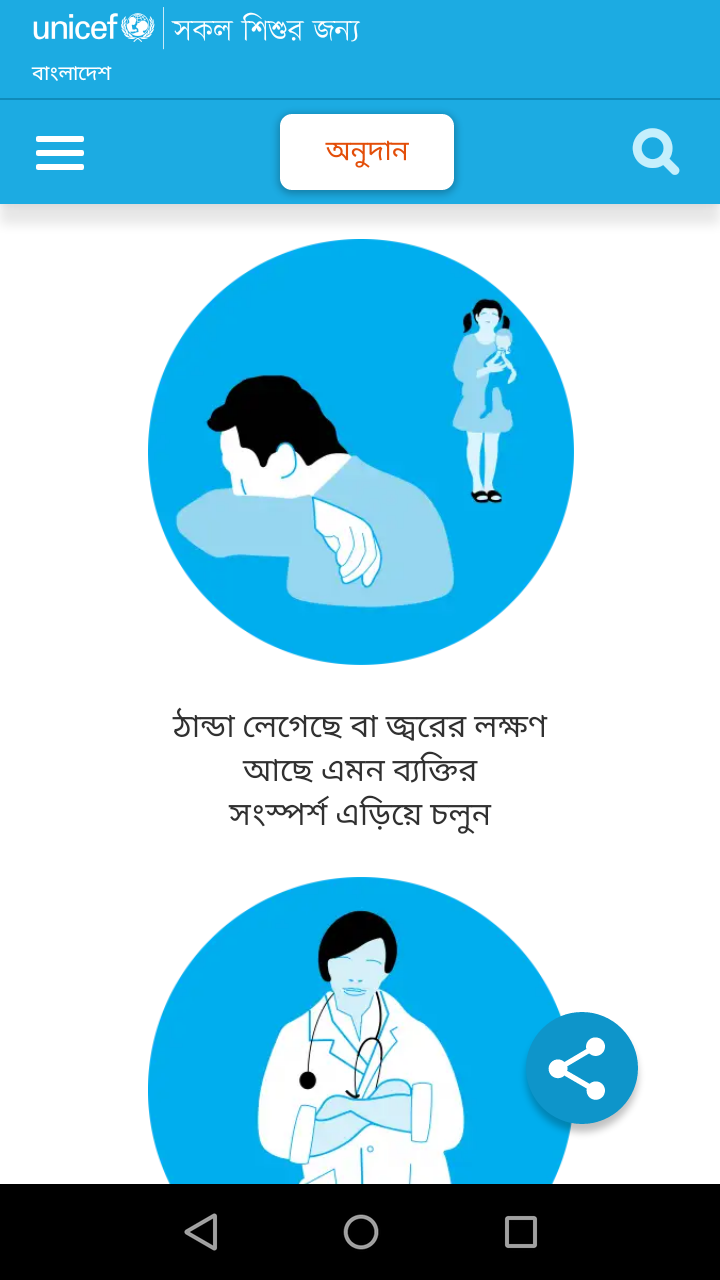 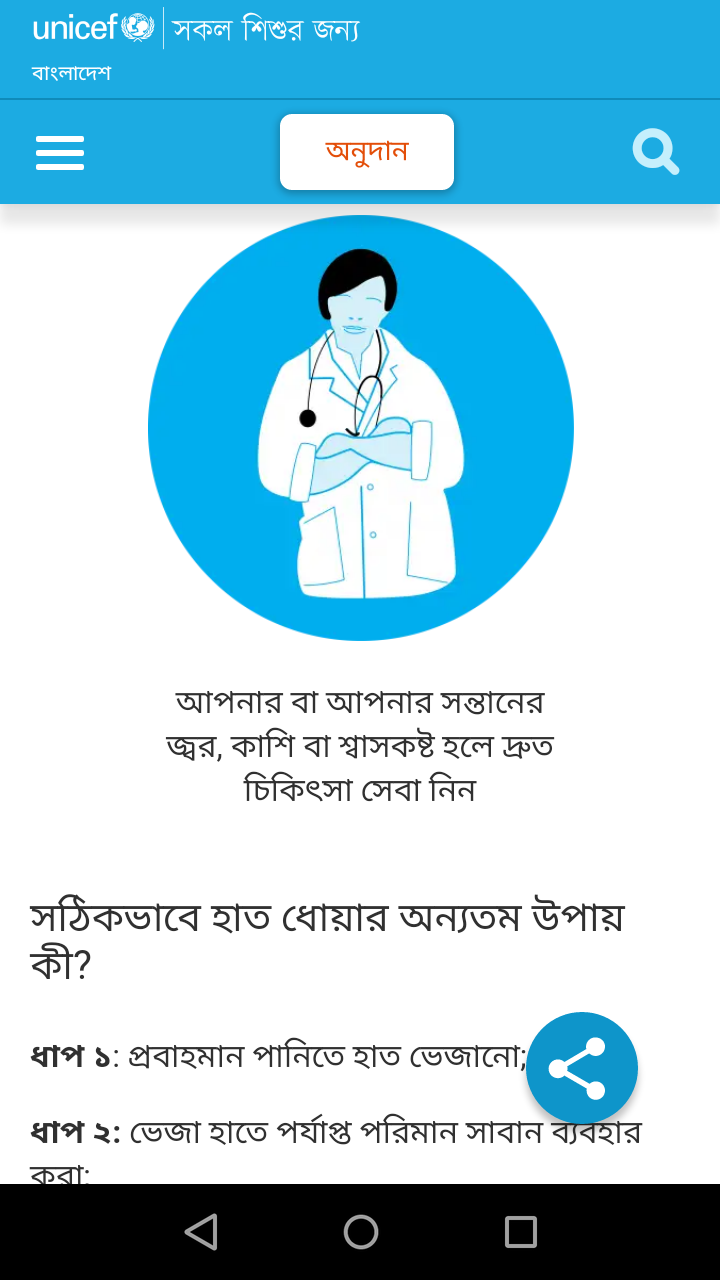 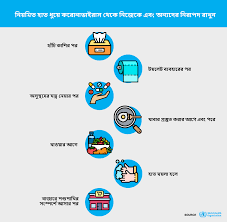 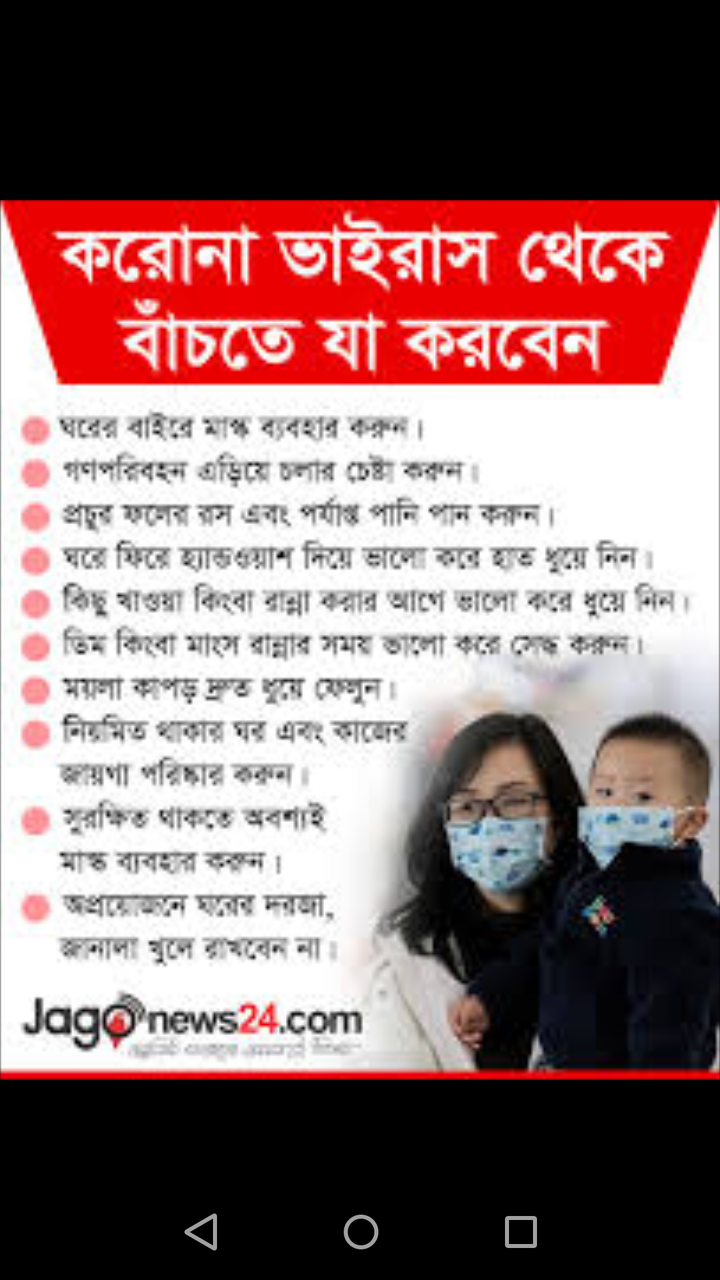 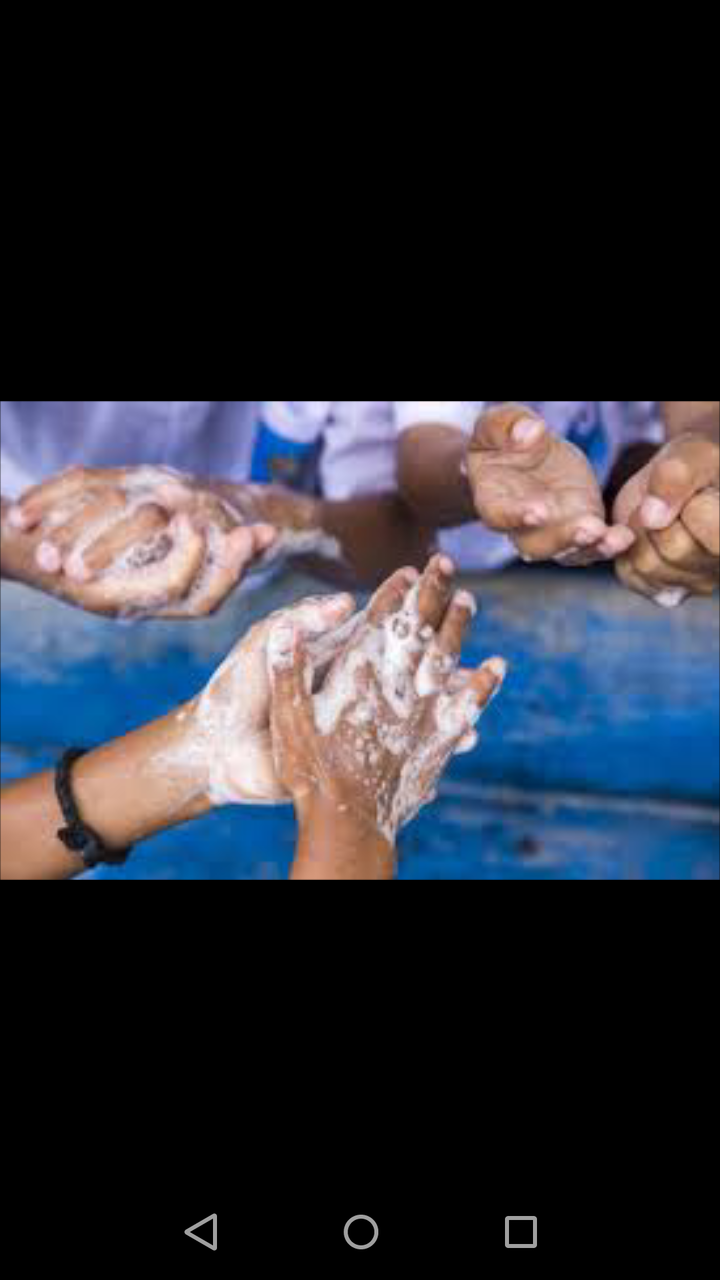 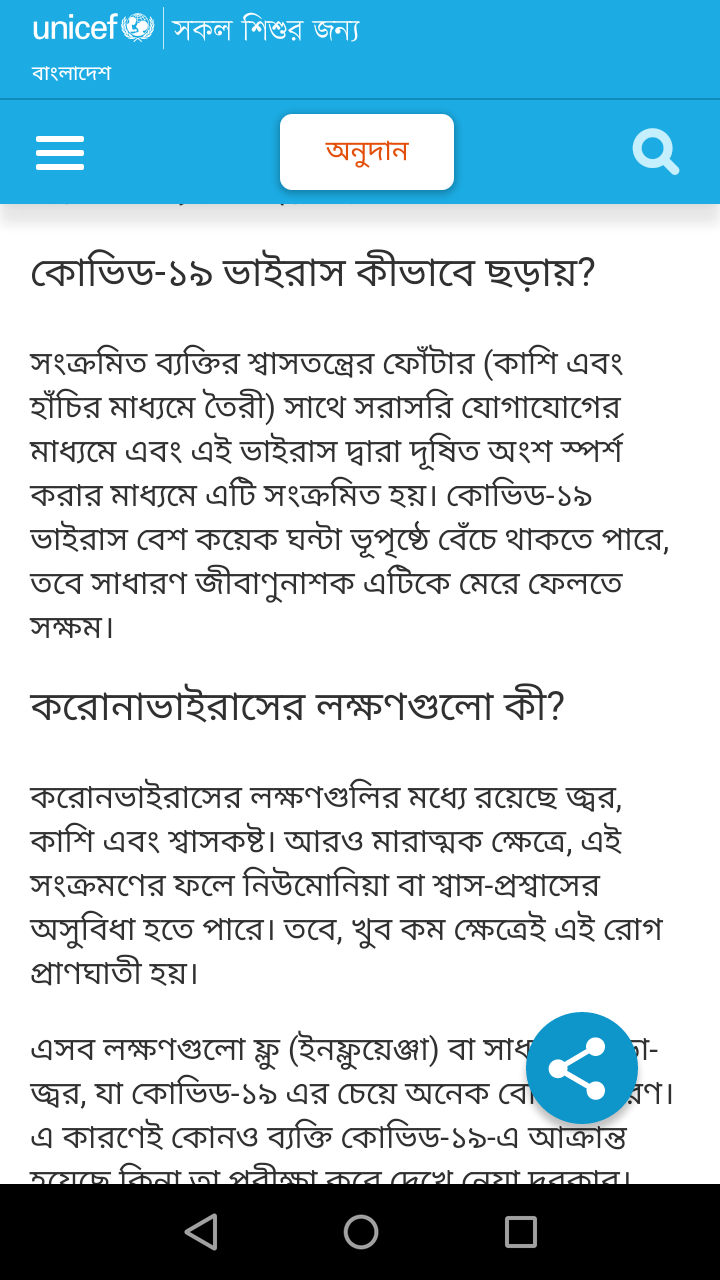 যে ভাবে করোনা ছড়ায়
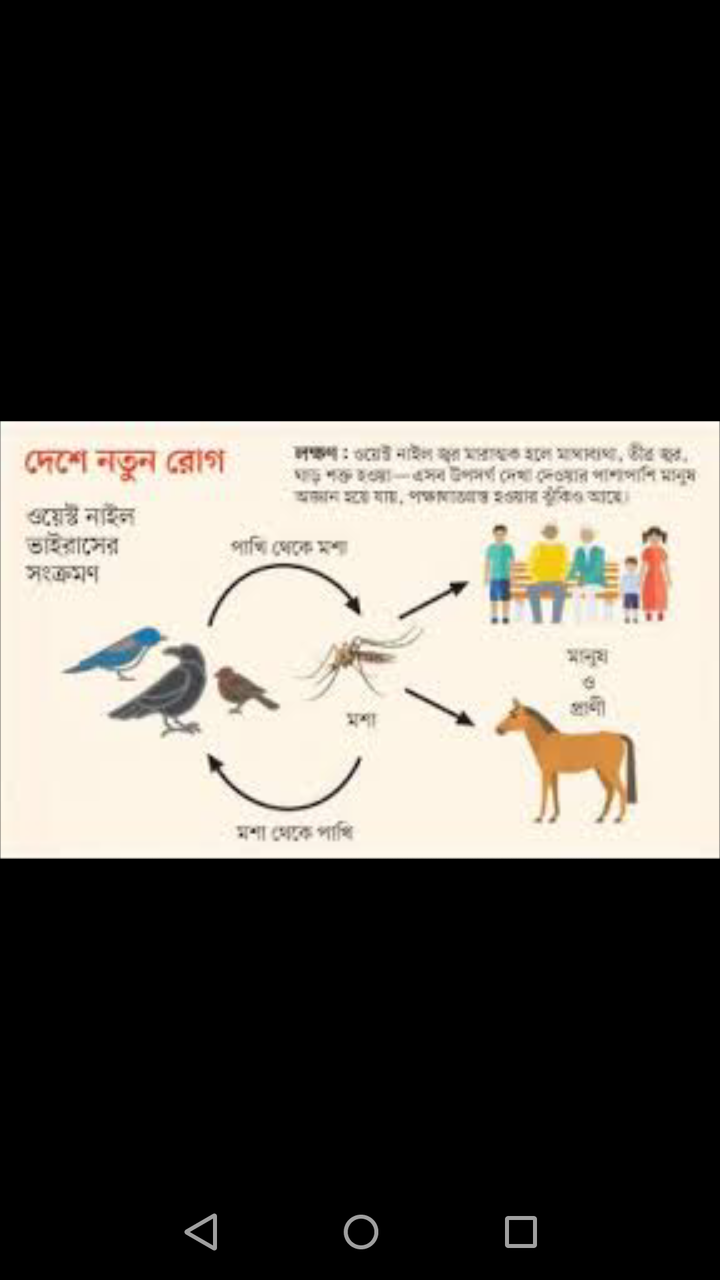 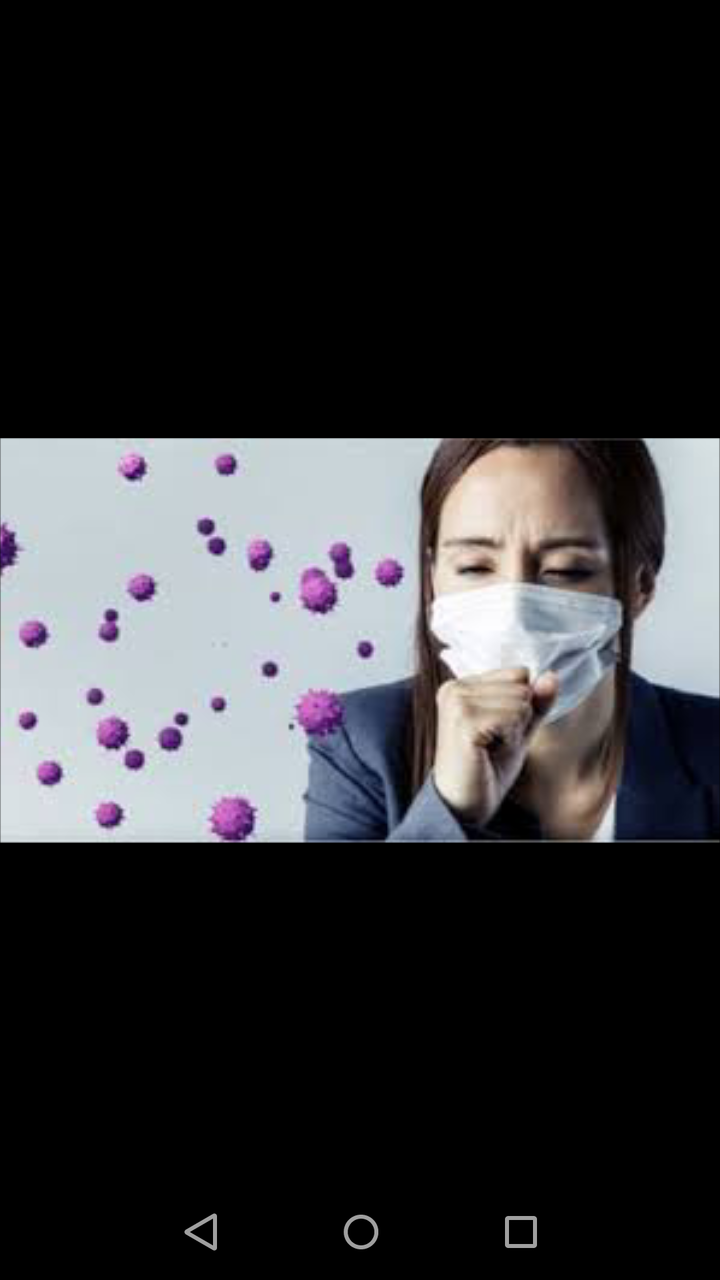 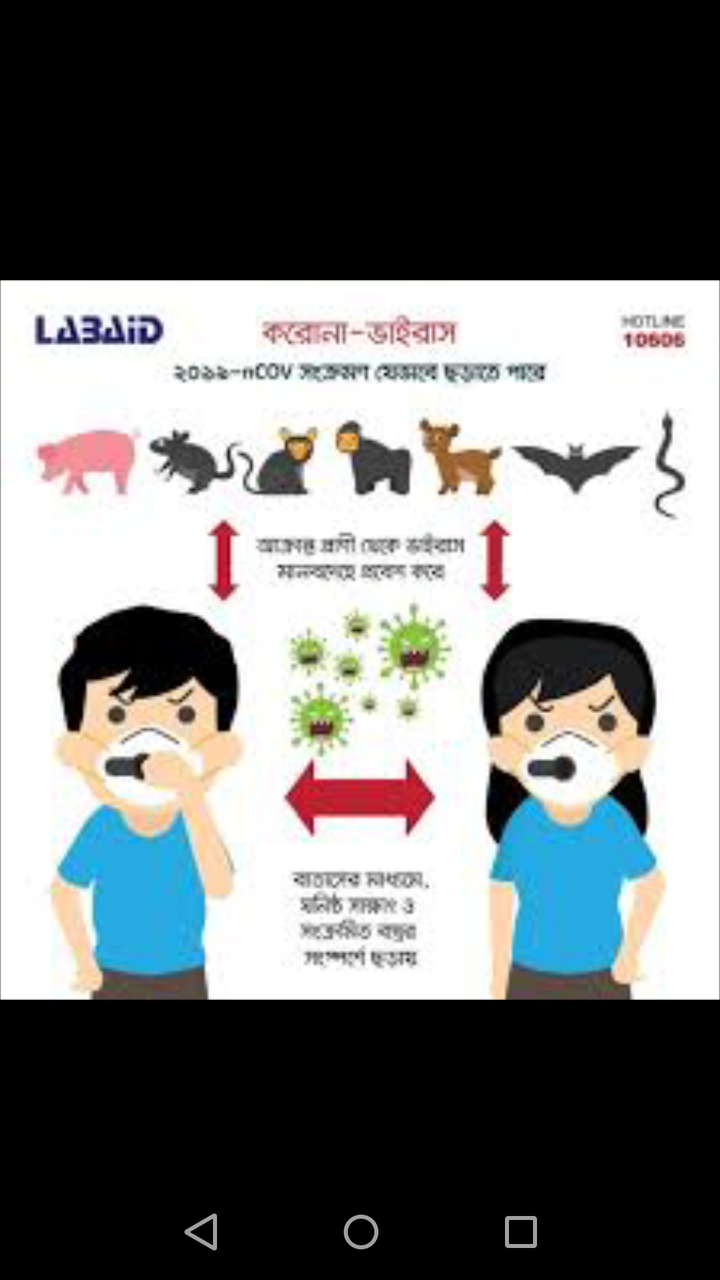 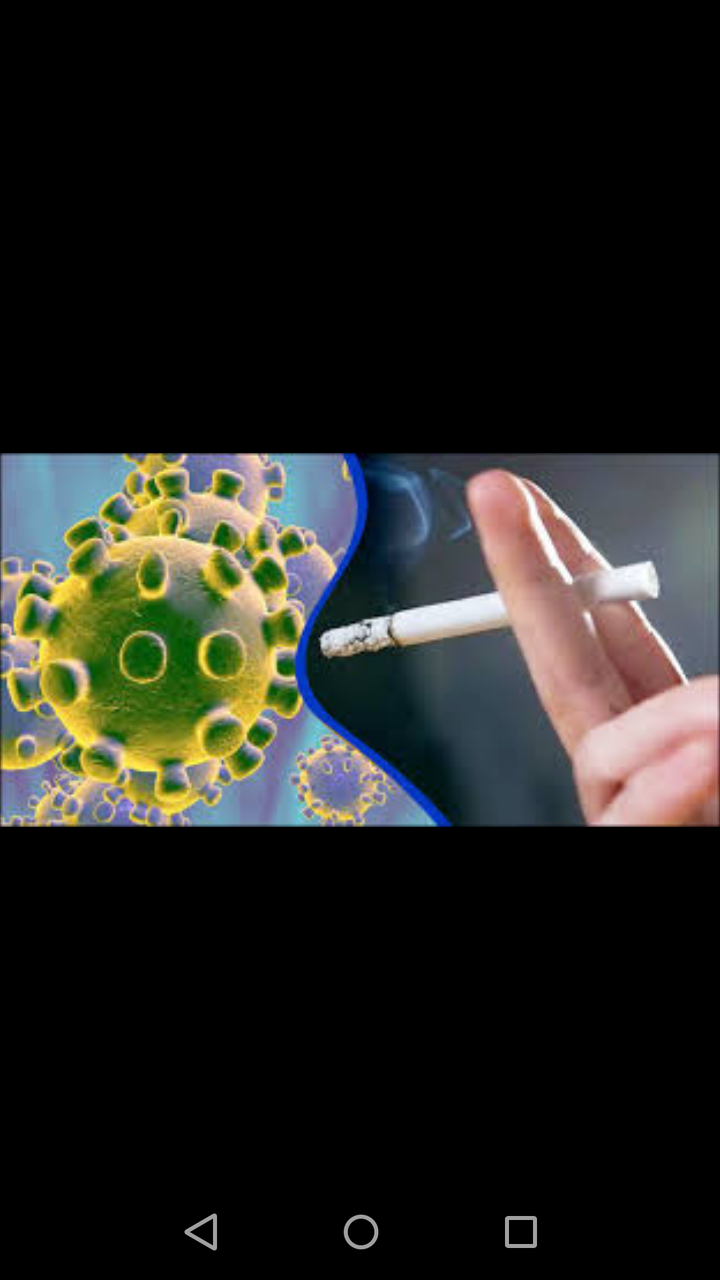 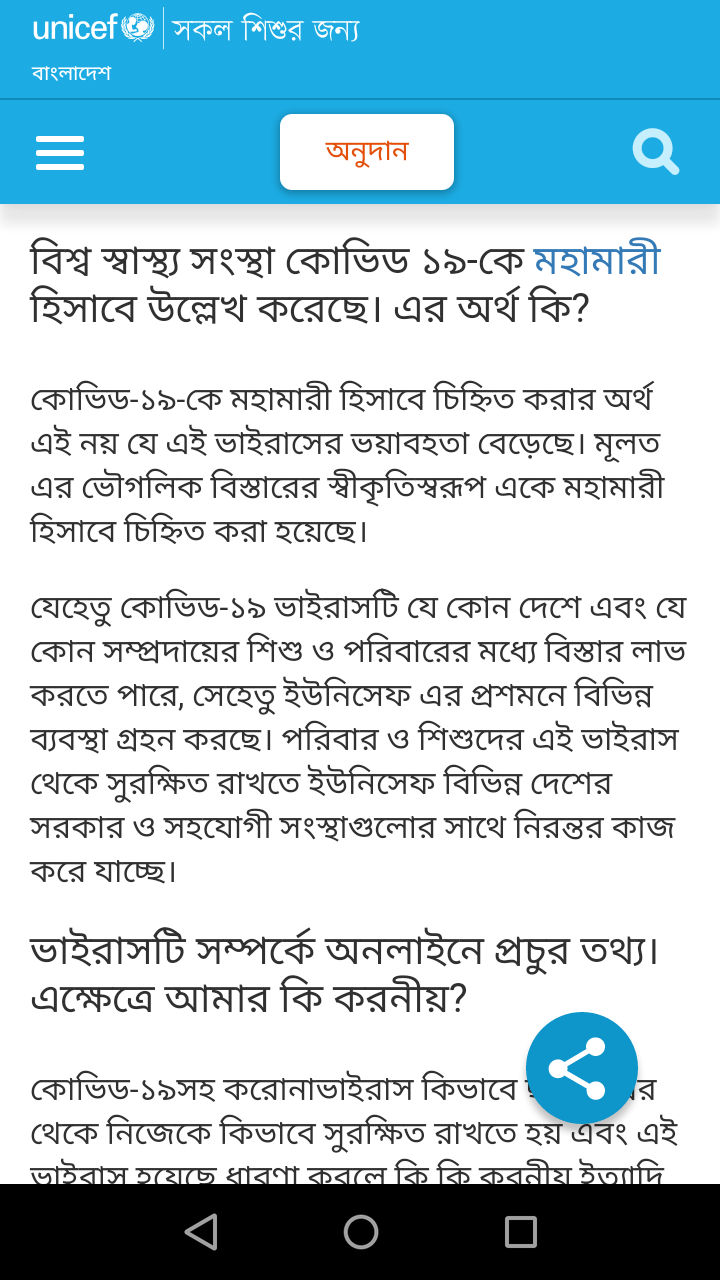 বাংলাদেশকে করোনা ভাইরাস থেকে বাঁচাতে বিভিন্ন পদক্ষেপঃ
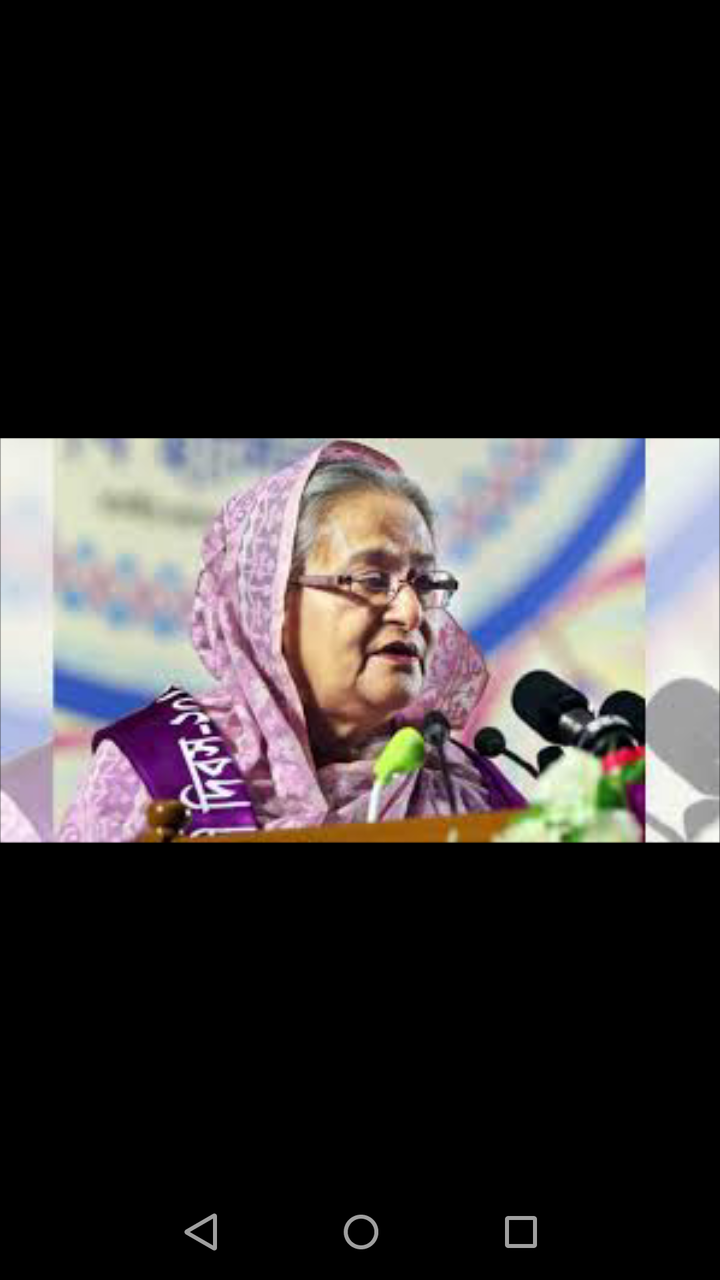 করোনা সম্পর্কে নিয়মিত সংবাদ পরিবেশন করছেন (মীরজাদী সেব্রিনা ফ্রোরা)
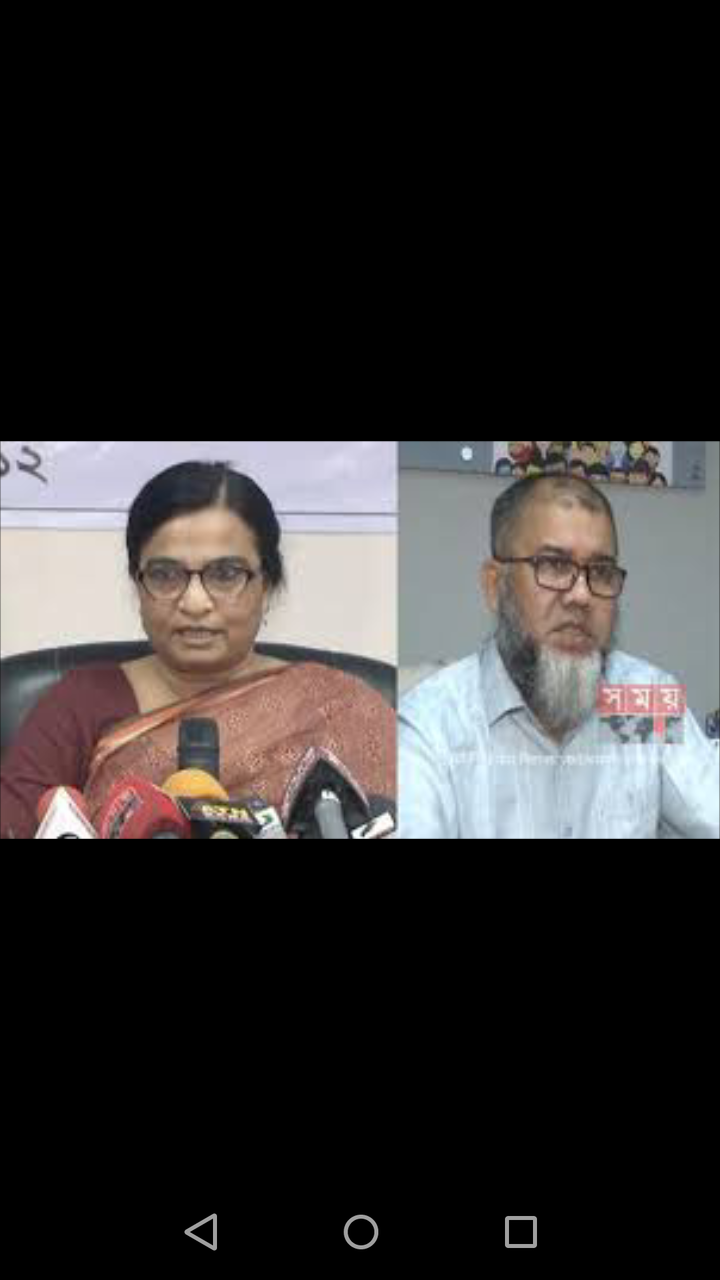 করোনা ভাইরাস রুখতে গৃহীত পদক্ষেপ।
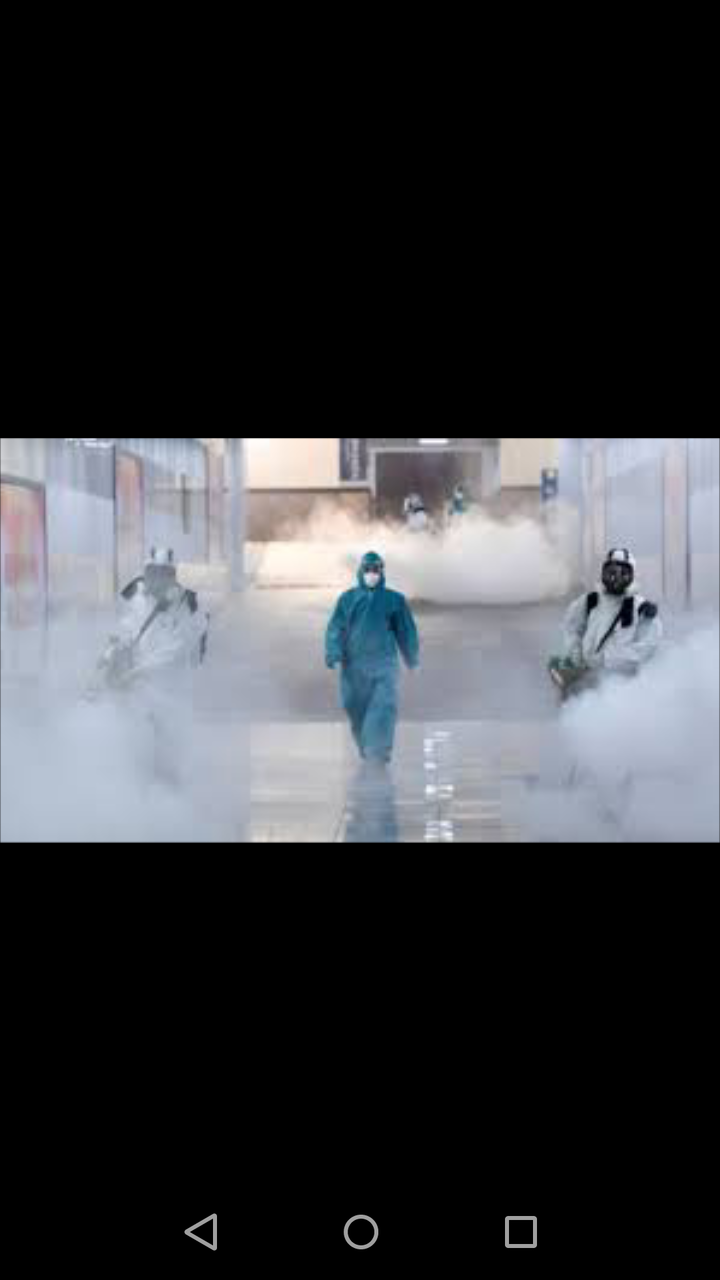 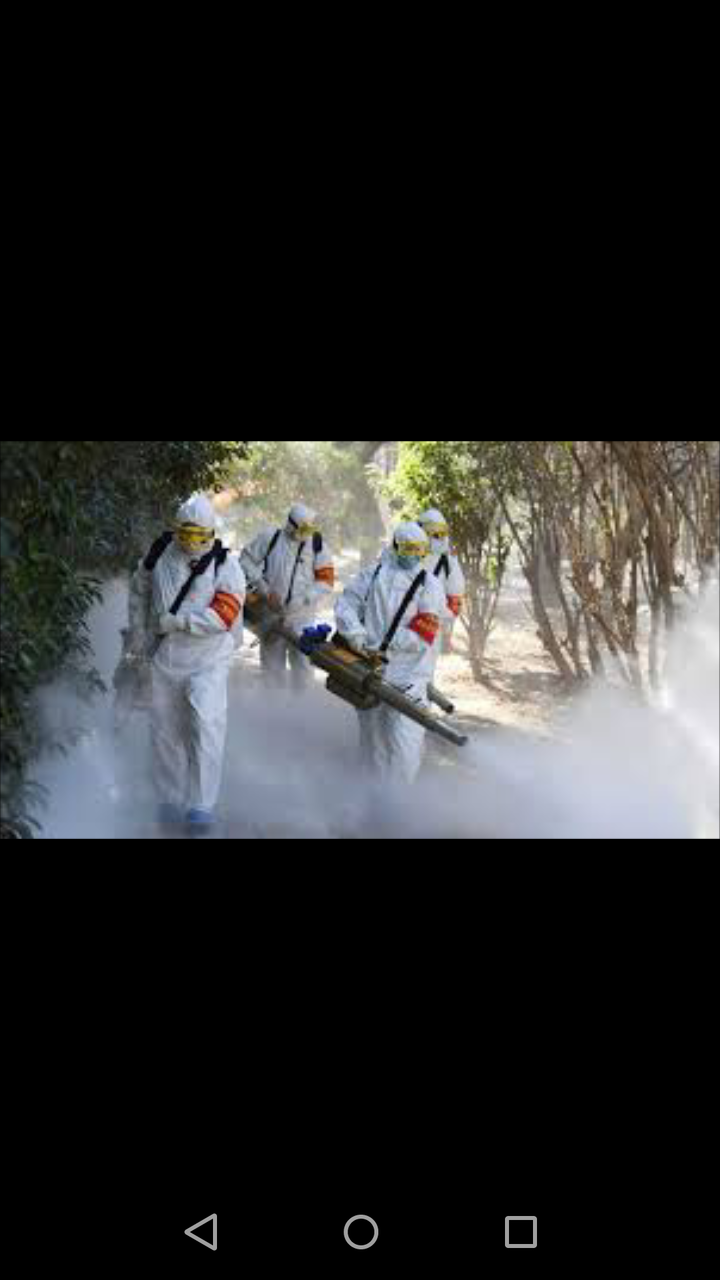 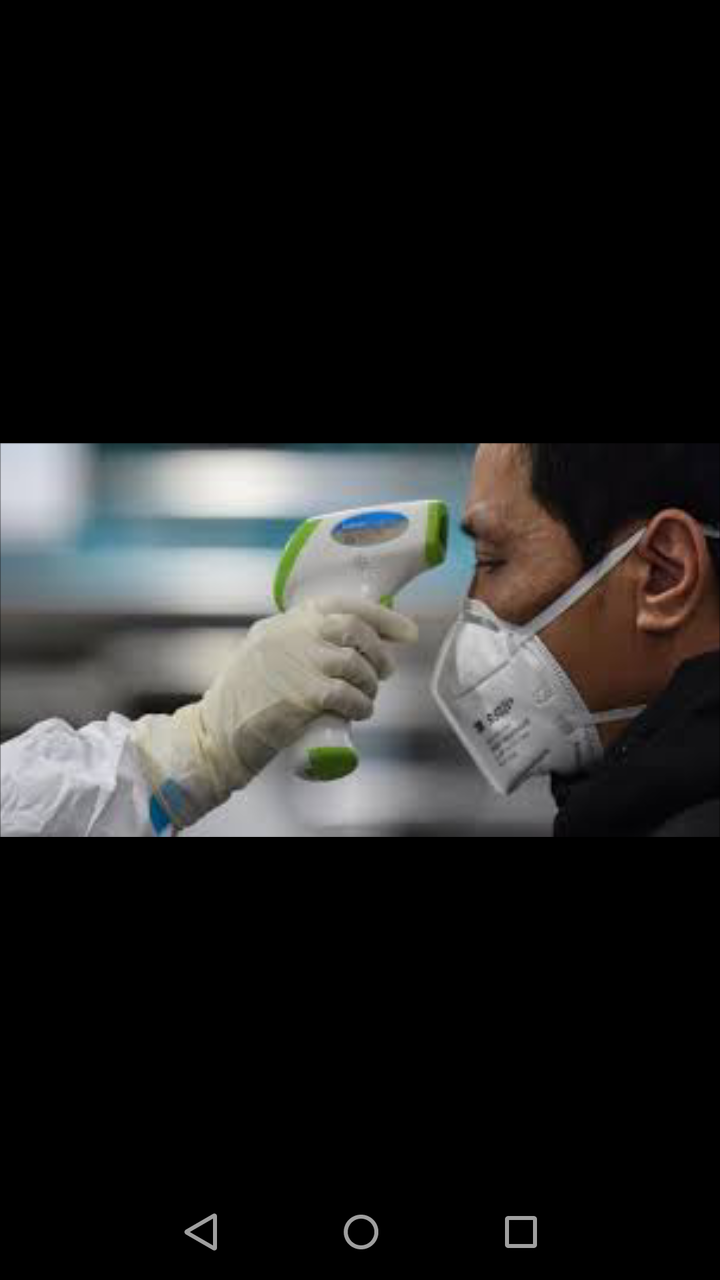 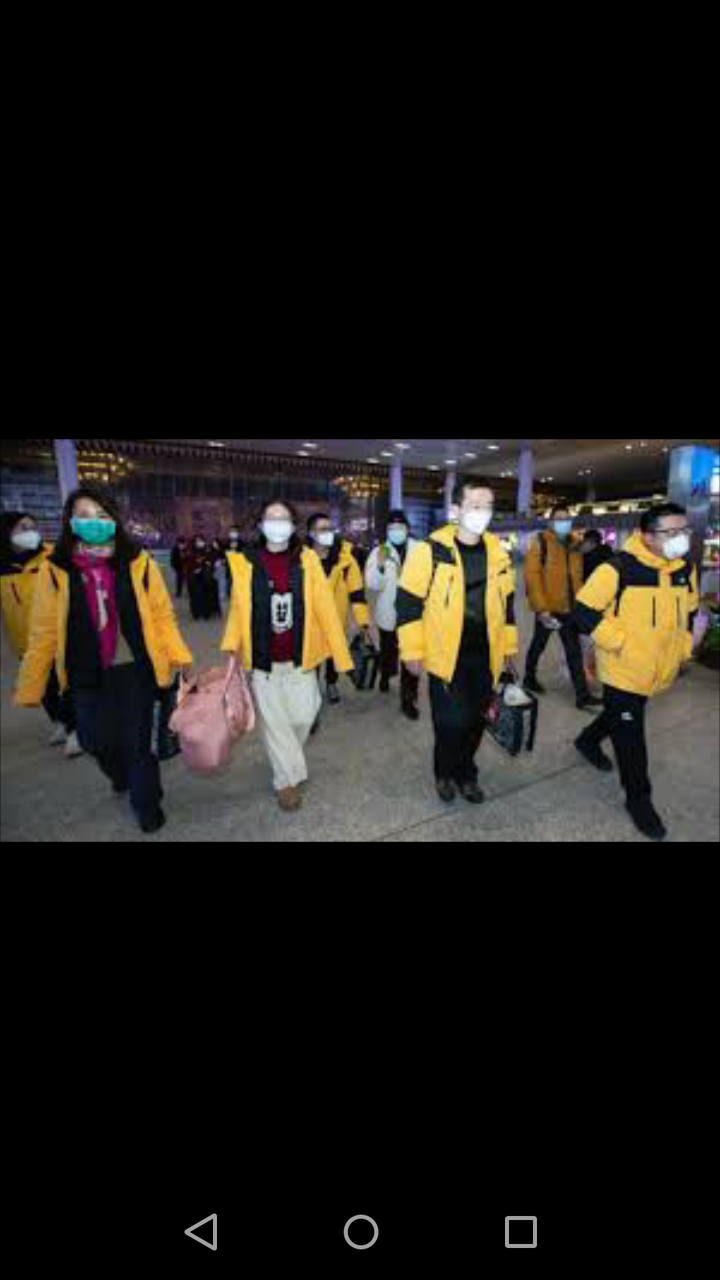 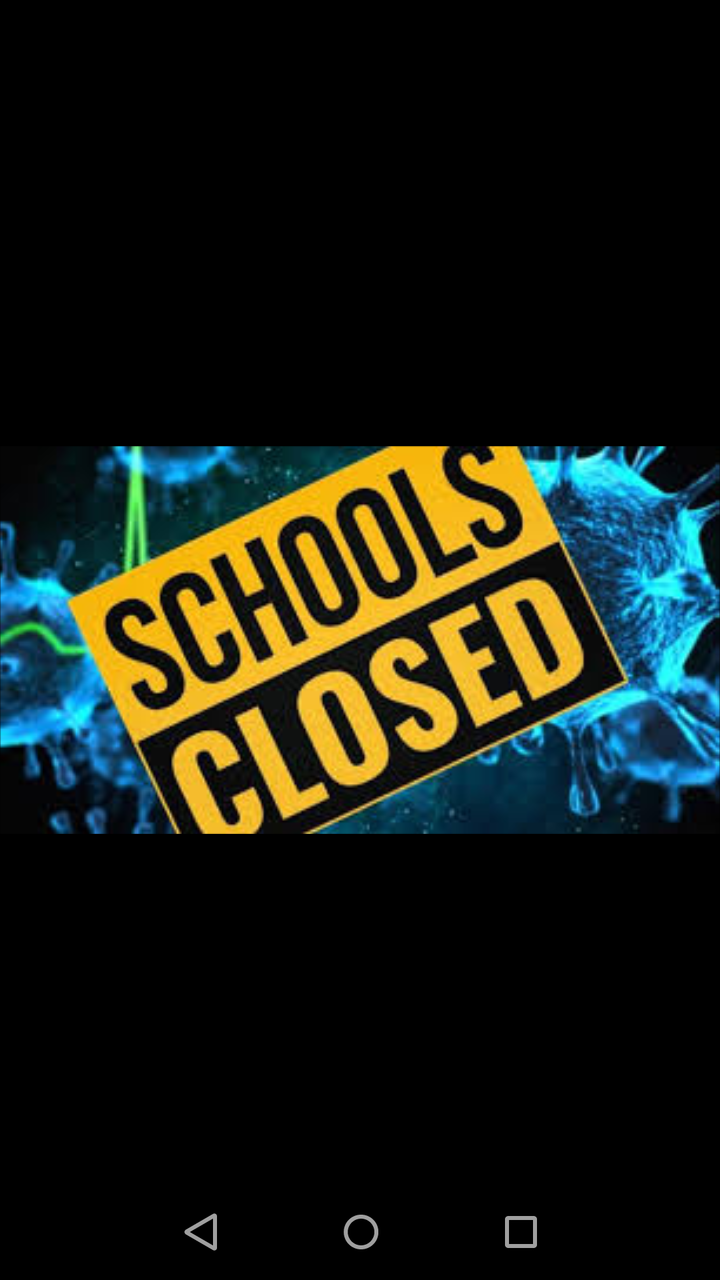 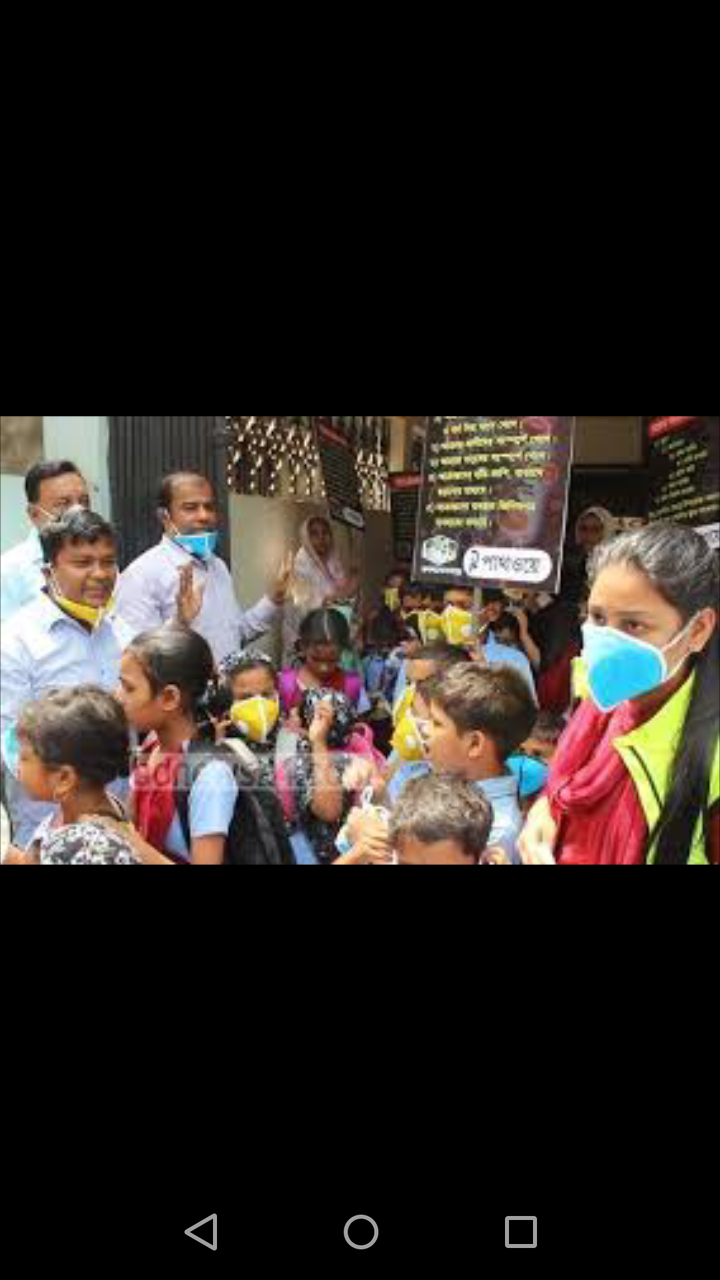 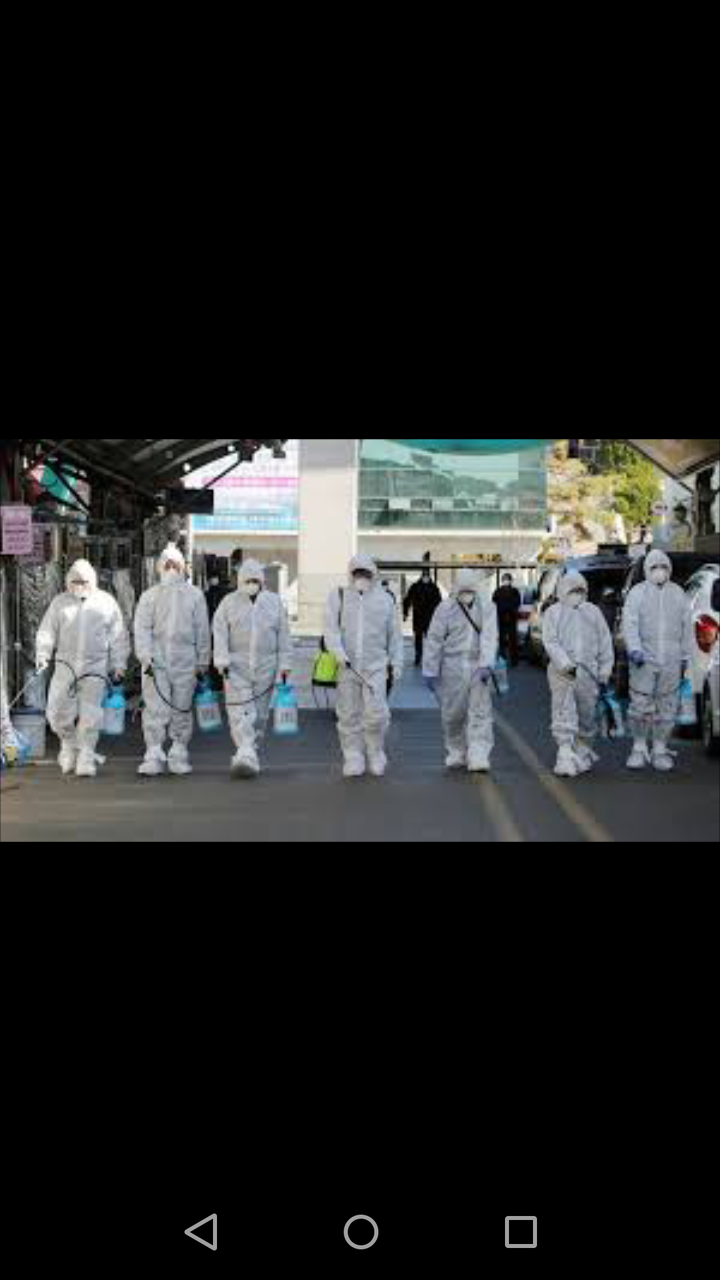 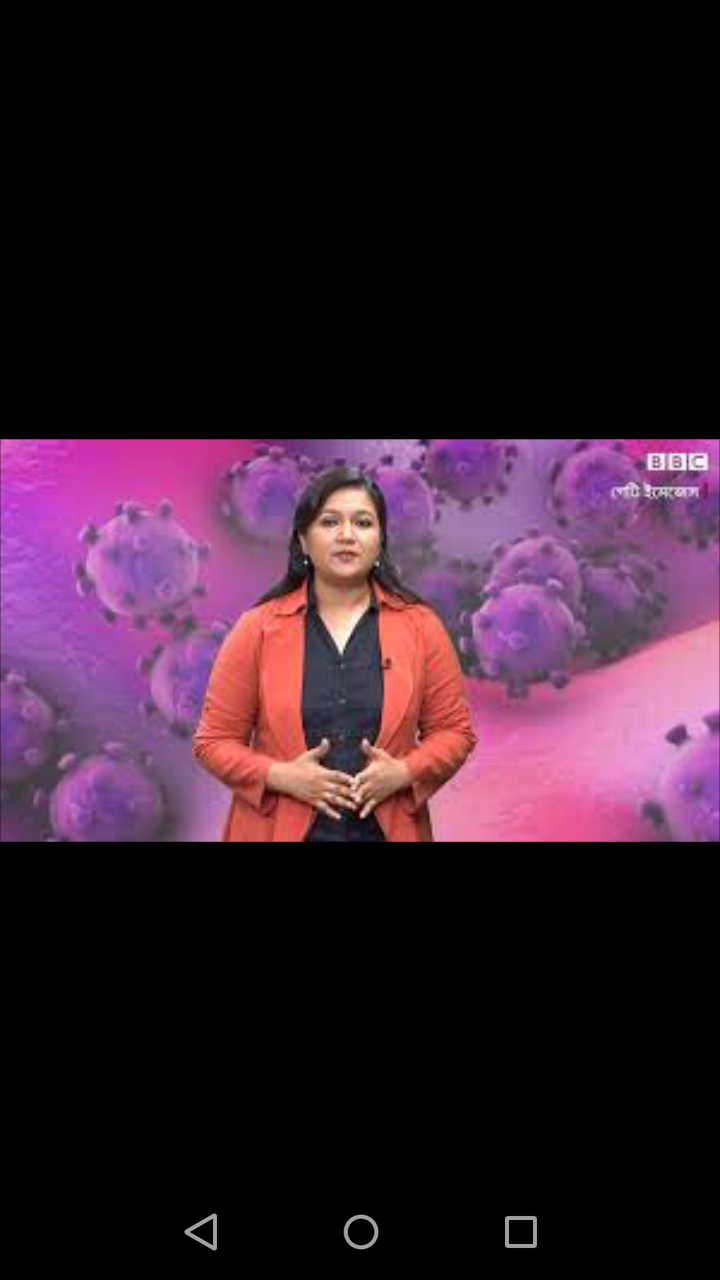 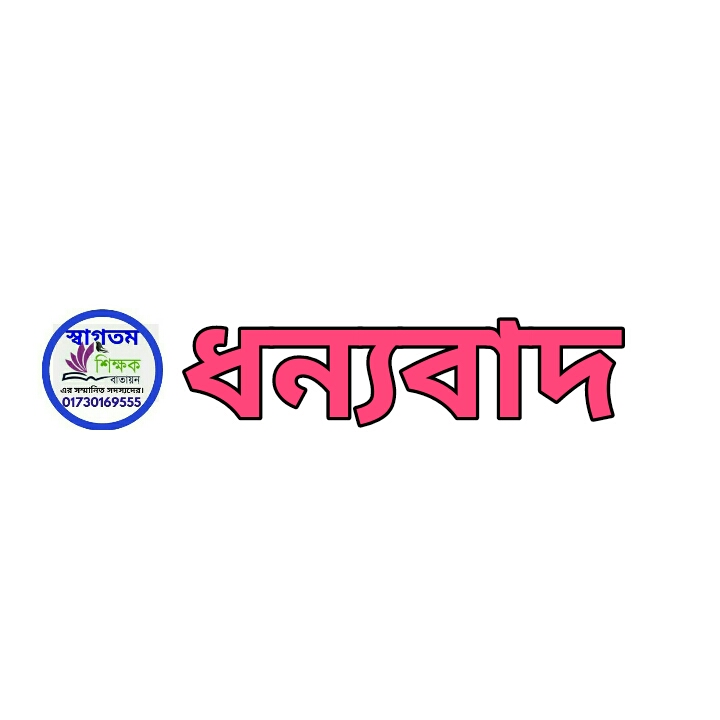 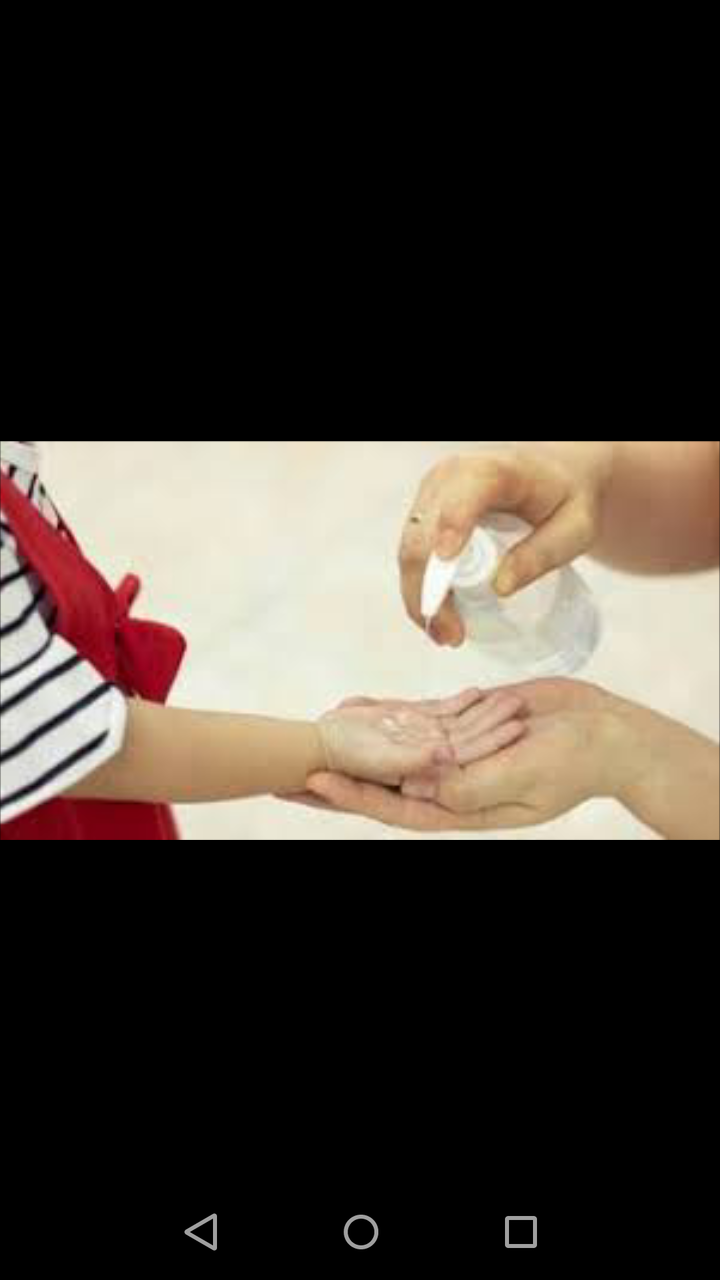 স্বাস্থ্য বিধি মেনে চলুন সুস্থ্য থাকুন।